05/08/2018
Next Generation PHY/MAC in Sub-7GHz
Date: 2018-05-08
Authors:
Slide 1
David Xun Yang, Huawei, et al
05/08/2018
Outline
Timeline and Proposed Standard Procedure 
Important Use Cases
Requirements and Candidate Technologies
Slide 2
David Xun Yang, Huawei, et al
05/08/2018
Thoughts on the Timeline
2004
2018
2003
2019
2023
2017
2009
2007
2012
2013
Feb 2012
Mar 2013
Sep 2017
Sep 2002
Mar 2007
802.11n
HT SG: 12 months
Draft 2.0
11n SG: HT
802.11ac
VHT SG: 18 months
11ac SG: VHT
Draft 2.0
802.11ax
HEW SG: 12 months
11ax SG: HEW
Draft 2.0
SG for next PHY/MAC: ?
Next PHY/MAC (see next slides)
NG SG
If the LB for IEEE 802.11ax D3.0 is started after the May 2018 interim and the LB is passed, then the draft amendment is relatively stable and it is reasonable to plan for the next PHY/MAC release.
Besides, there is no difference for the SG actual creation time between motion it in May vs July due to 802EC
Slide 3
David Xun Yang, Huawei, et al
05/08/2018
Thoughts on Standard Development (1)
PAR and CSD
Technical Contribution
Letter Ballot
Sponsor Ballot
1 year
2 years
2 years
0.5 year
It took a long time to develop a new major PHY/MAC amendment.
The PARs are written in a generic manner
Mostly because there are many features considered
Approx. time line for n/ac
Task Group
Study Group
Slide 4
David Xun Yang, Huawei, et al
05/08/2018
Thoughts on Standard Development (2)
Can we improve the standards development process to shorten the time for bringing new technologies to the market?
Take IEEE 802.1 as an example.  Some of its projects, e.g., 802.1Qcc, 802.1Qcd, are completed in 2 years, and these projects were developed with very narrow scopes.
Is it an appropriate time to take a deep dive on our WG process?
Is there any benefit of starting a project with very narrow scopes? 
For example, define a PAR with a very focused set of features
Slide 5
David Xun Yang, Huawei, et al
05/08/2018
Proposed approaches (1)
Option 1:  Divide a major PHY/MAC amendment into multiple projects, each with a narrowly-defined feature set
In WNG SG, discuss market-driven features, and prioritize the features into multiple projects
It is possible to develop a PAR and CSD without forming a study group.  For example, 
the PAR of TGmd was developed in the Working Group.  See: http://www.ieee802.org/11/email/stds-802-11/msg02506.html 
Nothing needed for SG to prepare a PAR in 802 OM. See: https://mentor.ieee.org/802-ec/dcn/17/ec-17-0090-21-0PNP-ieee-802-lmsc-operations-manual.pdf
PAR, CSD for set 2
PAR, CSD for set 1
Contributions for set 1
Contributions for set 2
Letter Ballot for set 1
Letter Ballot for set 2
Sponsor Ballot for set 1
Sponsor Ballot for set 2
Project 2 (approx. 1.5~2 years)
Project 1 (approx. 1.5~2 years)
Certification program outside of IEEE for set 1
Certification program outside of IEEE for set 2
Slide 6
David Xun Yang, Huawei, et al
05/08/2018
Proposed approaches (2)
Option 2: Divide a major PHY/MAC amendment into multiple phases within a task group, each phase with a narrowly-defined feature set
A few issues need to be considered, e.g., can we roll-in text for set 2 into the draft amendment if the letter ballot for set 1 is passed?  Can we follow 11m approach for the roll-in?
PAR, CSD for whole project
Contributions for set 1
Letter Ballot for set 1
Phase 1 (approx. 1.5~2 years)
Contributions for set 2
Letter Ballot for set 2
Phase 2 (approx. 1.5~2 years)
Certification program outside of IEEE for features in Phase 1
Certification program outside of IEEE for features in Phase 2
Slide 7
David Xun Yang, Huawei, et al
05/08/2018
Important Use Cases for Next Gen
Video Transmission
VR (Page 9 & 10)
8k (Page 11)
Improved IoT Support
See page 12
Industrial Wi-Fi
See page 13 & 14
Slide 8
David Xun Yang, Huawei, et al
05/08/2018
VR Use Cases
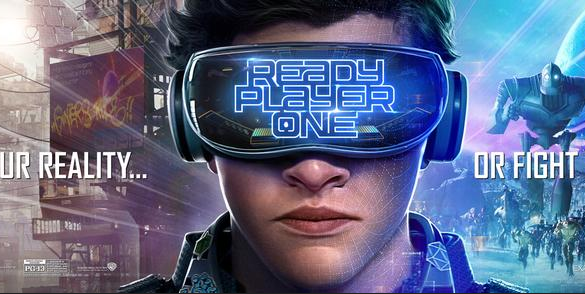 VR Movie, VR Gaming, Virtual Social, VR Live Broadcasting
AP plays a key role in VR system
Bad Experience:
Insufficient image clarity
Image smearing
Black border
Dizziness
Head display is very heavy because
of lots of image processing
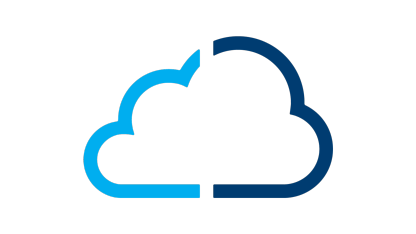 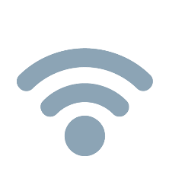 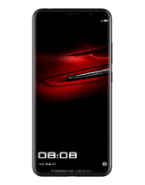 Cloud VR
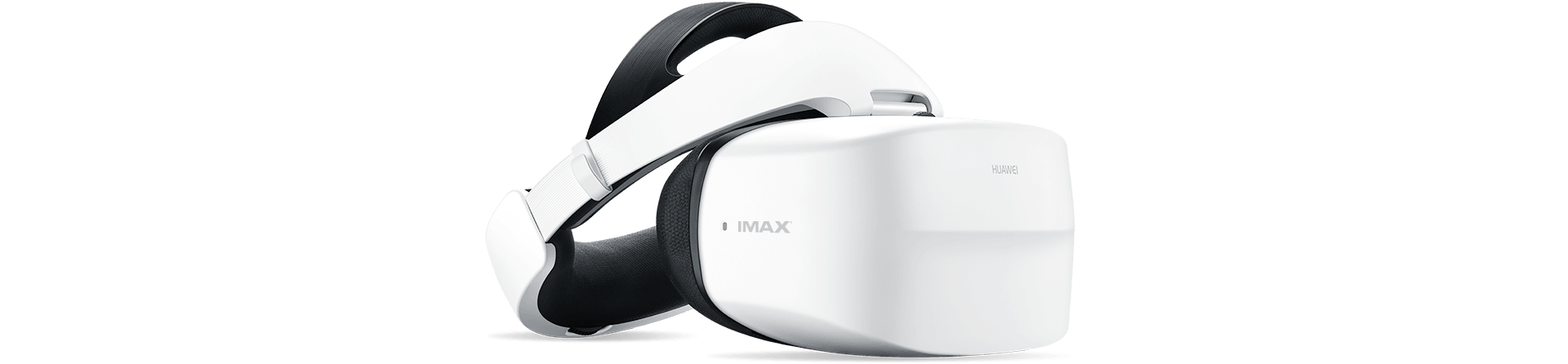 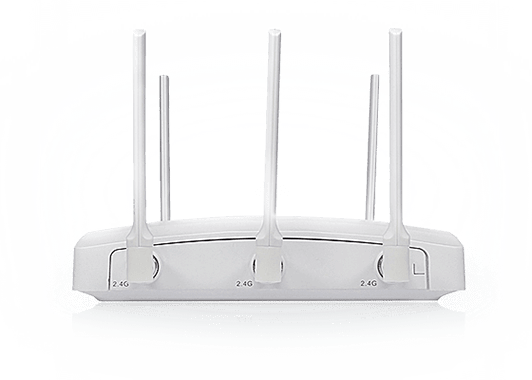 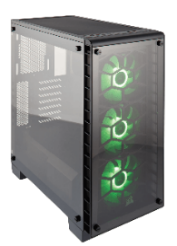 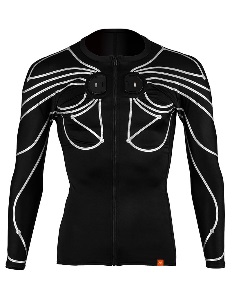 Home VR
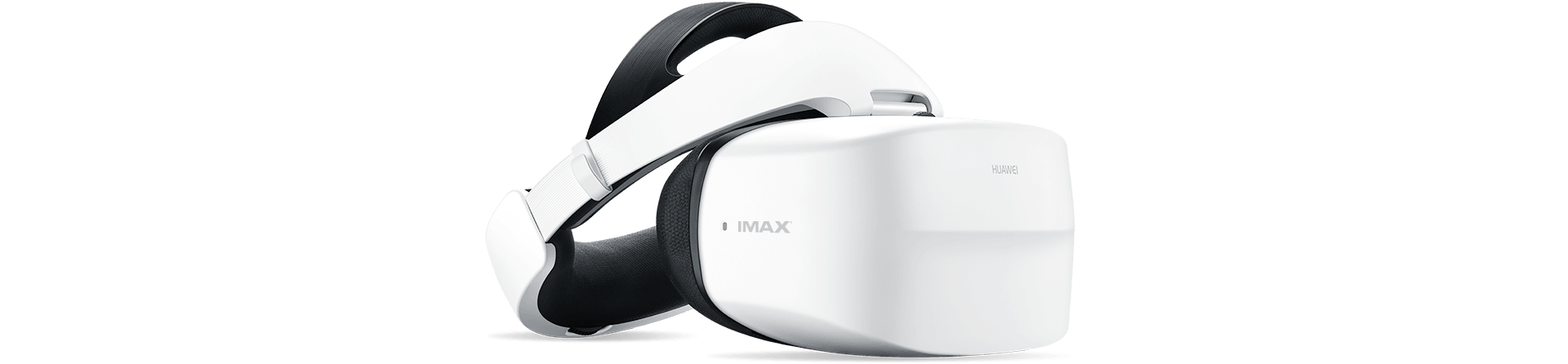 Portable VR
Slide 9
David Xun Yang, Huawei, et al
05/08/2018
VR Requirement
The requirement of VR is calculated in the following table








Typical requirement of VR for Wireless Transmission
Total latency should <20ms, T(compression & decompression)=~10ms, T(display)=5ms, T(rendering)=1ms?
         RTT Latency 5~10ms
To meet the above latency requirement, raw stream or lightly compressed stream is preferred 
         PHY Link Throughput > 40Gbps
Slide 10
David Xun Yang, Huawei, et al
05/08/2018
4K/8K Video
Uncompressed 8K Video is more and more important for home/Enterprise
CCTV Signals
Wireless HDMI
Cloud Streaming 
(VDI/Live Broadcasting/…)
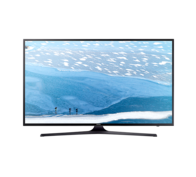 RAW Stream
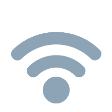 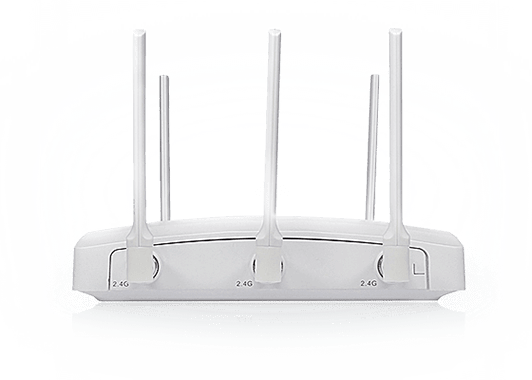 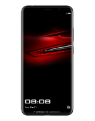 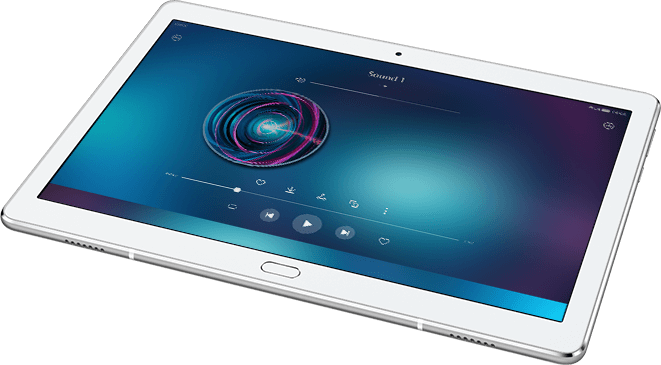 Slide 11
David Xun Yang, Huawei, et al
05/08/2018
IoT-Fi
Wi-Fi IoT has been supported by 11b, 11n, and 11ax
Power efficiency is not so good as the other technologies
Other technologies cannot coexist with Wi-Fi very well
Target of IoT-Fi: work with main stream Wi-Fi in both 2.4GHz and 5-7GHz very well with more efficient power consumption
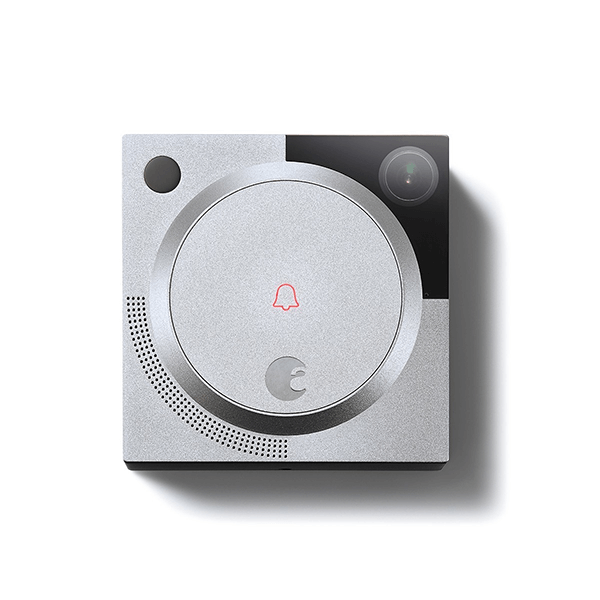 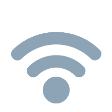 Voice/Video
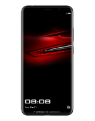 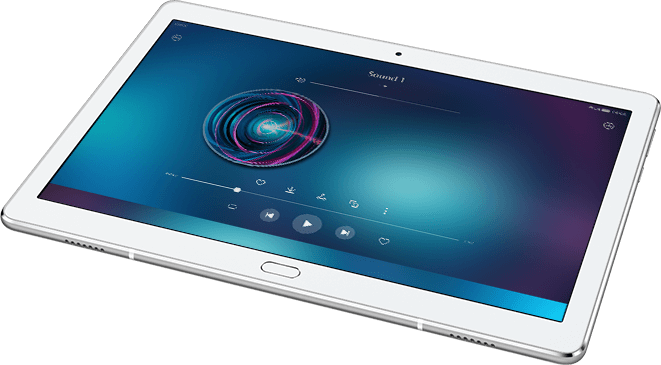 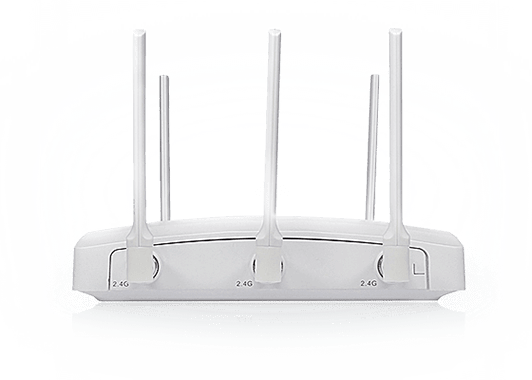 Voice
Control
Control
Data Report
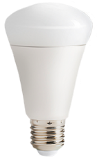 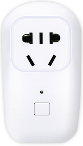 Sensors, 
Meters, 
…
Voice
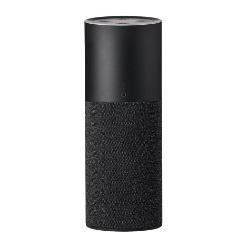 Control/Voice
Slide 12
David Xun Yang, Huawei, et al
05/08/2018
Industrial Wi-Fi
Industrial 4.0 requires lots of intelligent equipment and operation
Wi-Fi should play a key role in the connection
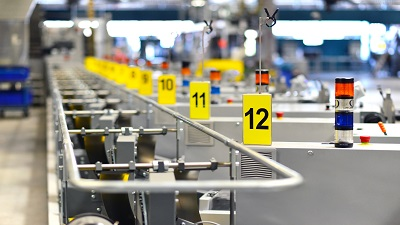 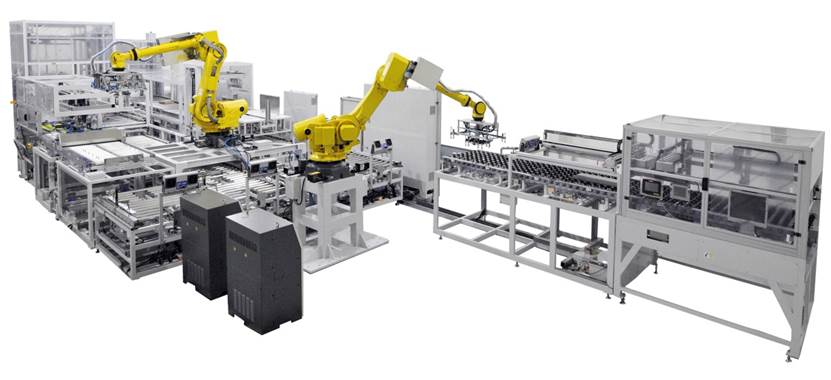 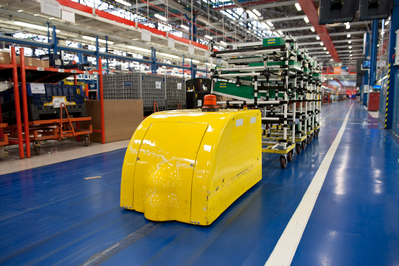 Textile Industry:
Interconnection of Devices
Warehouse:
Location of Materials;
Location and Control of Robots
Assembly Line: 
Control of Robotic Arms
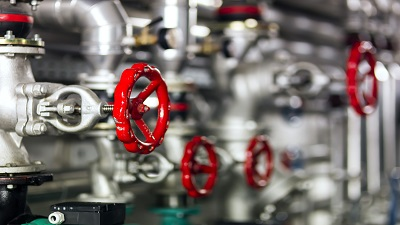 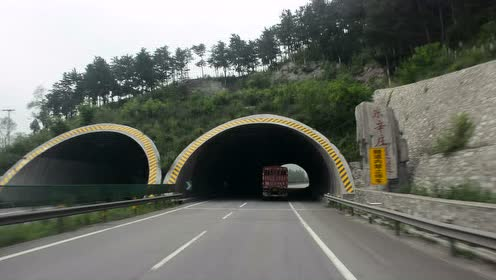 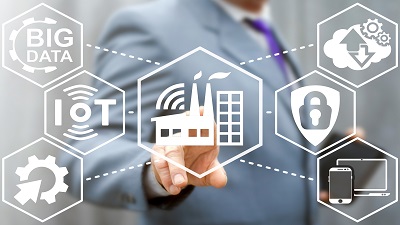 Chemical/Materials:
Wireless Monitoring and remote management
Highway Management:
Video Backhaul and Equipment Tracking
Manufacturing:
Wireless monitoring and Management of Equipment
Slide 13
David Xun Yang, Huawei, et al
05/08/2018
Requirement of Industrial Wi-Fi
There are many systems in industrial scenario operating independently, e.g., monitoring system, mechanical control, system maintenance, etc.  Wi-Fi can be a united access method for all the systems.
Detailed Requirements of Industrial Wi-Fi
Latency



More reliable transmission Overcome interference, temperature change, etc.
Security
Slide 14
David Xun Yang, Huawei, et al
05/08/2018
Summary of Requirements
Enhanced PHY link throughput
Compared to 11ac, 11ax only has minor enhancement on link throughput
NG should has significant throughput enhancement over 11ax. For example, peak throughput: 40Gbps?
Enhanced AP throughput
Larger number of users per AP than 11ax
Reliable Transmission
Lower PER 
Latency
Less than 5-10ms for VR application
Less than 10-100ms for Industrial Wi-Fi
Network Efficiency
Further mitigate inter-BSS interference
Power Efficiency
Similar to other low power technologies at IoT only STA side
Slide 15
David Xun Yang, Huawei, et al
05/08/2018
Discussion of Candidate Technologies
For example, the following technologies can be considered based on requirements








To match the proposed approaches on standard development, the above features can be grouped as follows for instance assuming that features ① - ⑦ are adopted
① Full Duplex (Co-channel STR)
PHY Link Throughput
② AP Collaboration
AP Throughput
VR/Video
③ Larger Bandwidth
Reliable Transmission
IoT-Fi
④ More Spatial Streams
Network Efficiency
⑤ IoT Mode narrower than 20MHz
Industrial Wi-Fi
Power Efficiency
⑥ Multi-Band Operation (Channel Aggregation, more scheduling, etc)
Latency
⑦ New Modulation/Coding
⑧ HARQ
⑨ Enhanced Spatial Reuse
Project1/Phase1: ③⑥
Project2/Phase2: ④②①
Project3/Phase3: ⑤⑦
Slide 16
David Xun Yang, Huawei, et al
05/08/2018
Way Forward
Consider the following between now and the end of July plenary:
for the Working Group to take a deep dive on the standards development process and see if any improvement is needed.
for the WNG SC to discuss on and prioritize features of next PHY/MAC amendment if the direction is to consider PARs with narrow focus.
Slide 17
David Xun Yang, Huawei, et al
05/08/2018
Thank You
Slide 18
David Xun Yang, Huawei, et al
05/08/2018
Reference
[1].  http://sd.iqilu.com/share/article/4642056.html
[2].  http://wearablesinsider.com/2017/02/e-skinny-xenomas-smart-shirt/
[3].  http://www.fxiang.com/item/id/VlGkaW37aQEA.html
[4].  http://toc.cassianetworks.com/collections/products/light/
[5]. 11-13-0657-06-0hew-hew-sg-usage-models-and-requirements-liaison-with-wfa
Slide 19
David Xun Yang, Huawei, et al
05/08/2018
SP1
Which option on page 6 and 7 do you like to speed up the standard development of a major PHY/MAC project?
Option 1
Option 2
Abs
Neither/Other option
Slide 20
David Xun Yang, Huawei, et al
05/08/2018
SP2
Do you agree the use cases listed on page 8 should be considered in the next gen development?
Video Transmission (Y/N/Abs)
IoT-Fi (Y/N/Abs)
Industrial Wi-Fi (Y/N/Abs)
Slide 21
David Xun Yang, Huawei, et al